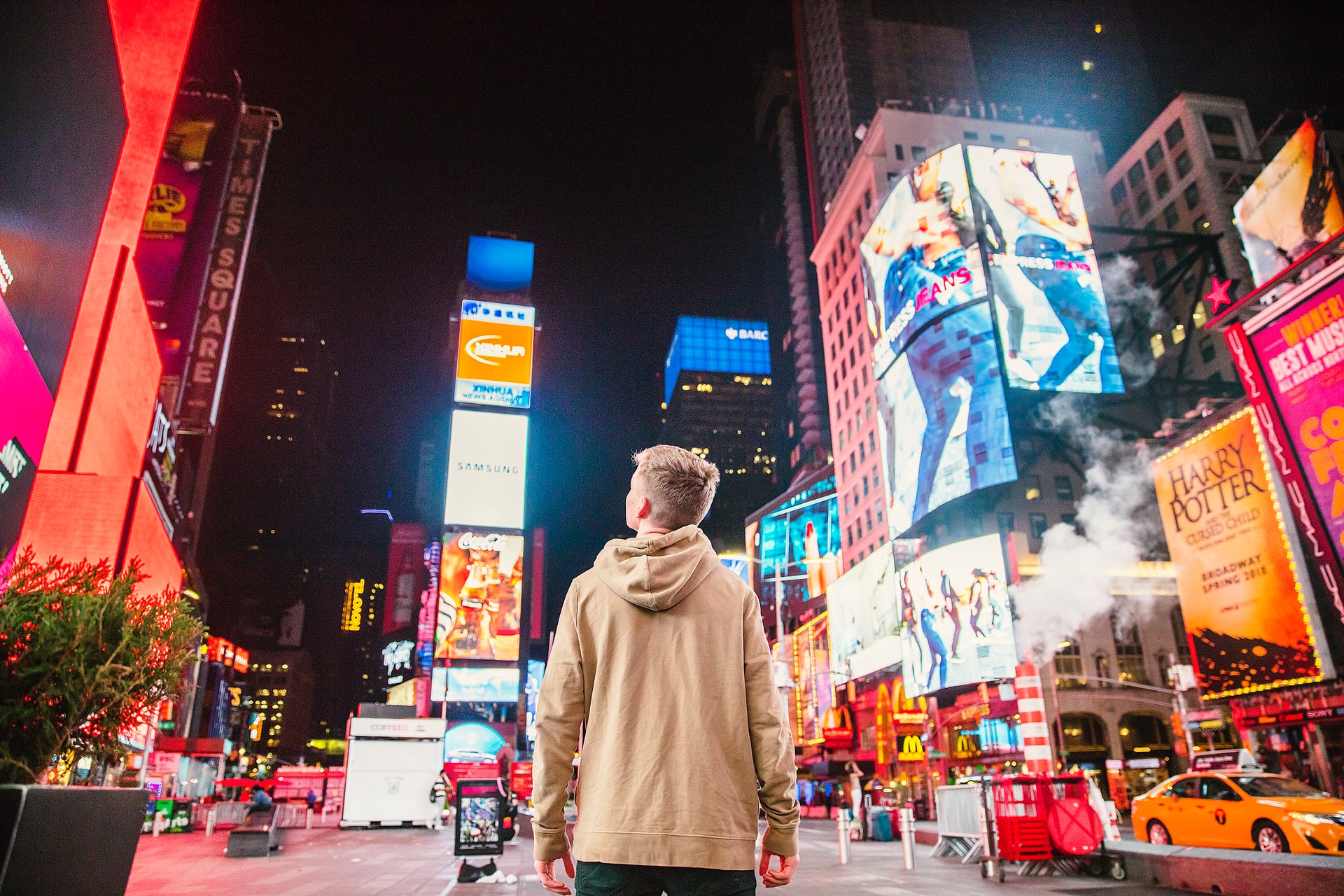 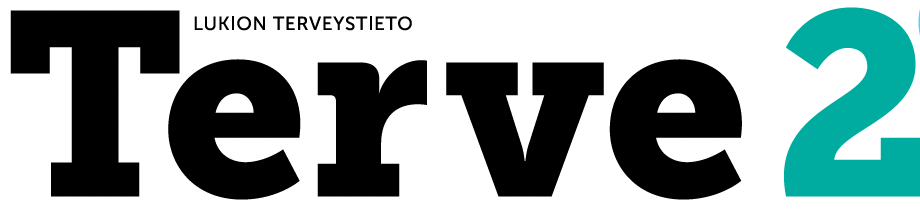 Kuva: Unsplash.com / Joshua Earle
Terveysviestintä ja mediaympäristö
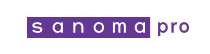 Terveysviestintä
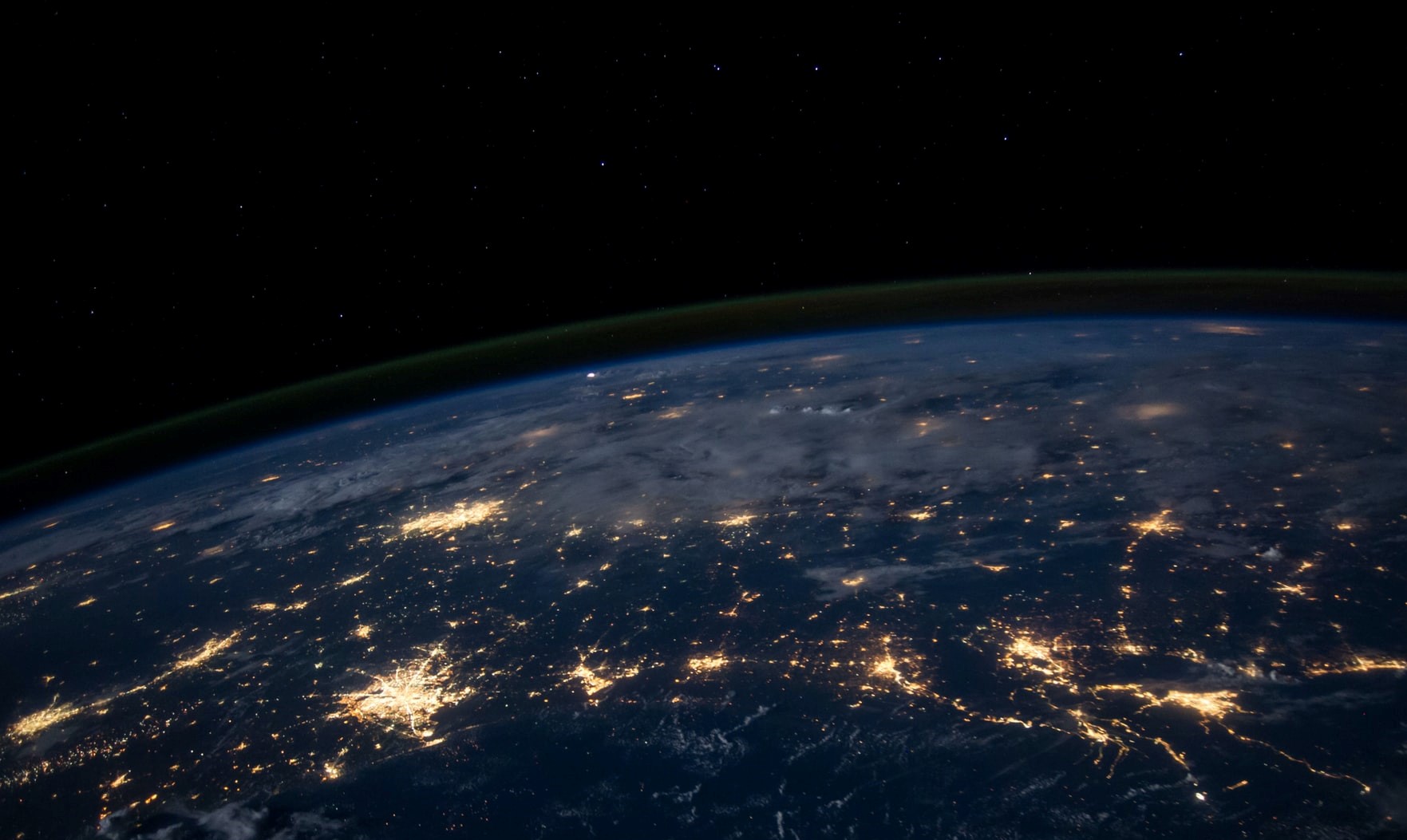 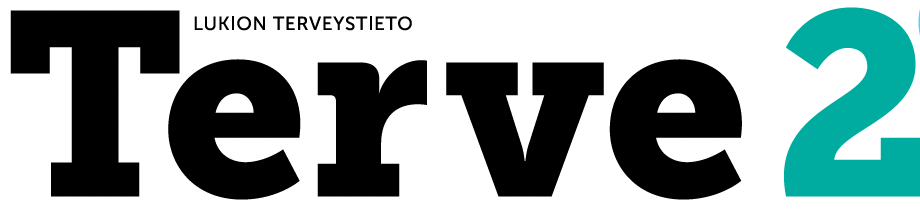 WHO:n käyttämä suppea määritelmä
Viestintää, jonka tarkoituksena on edistää terveyttä
Perustuu tutkittuun tietoon, on luotettavaa
Yleisesti käytössä oleva laaja määritelmä
Kaikki terveyteen ja sairauteen liittyvä tieto
Voi olla luotettavaa tai epäluotettavaa
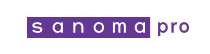 Kuva: Unsplash.com/NASA
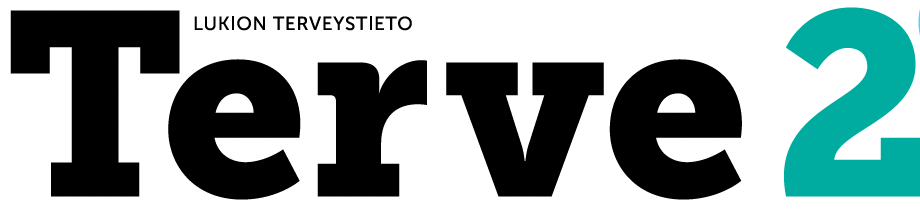 Terveysviestinnän muodot
Joukkoviestintä
Kohdeviestintä
Keskinäisviestintä
Kahden tai useamman ihmisen välistä vuorovaikutusta
Esim. kodin terveyskasvatus, terveydenhuollon terveysneuvonta
Kohteena koko väestö tai ihmisryhmä
Yksisuuntaista tiedonkulkua
Esim. terveyteen liittyvä uutisointi, terveyskampanjat
Suunnattu tietylle ryhmälle
Esim. koulun terveystiedon opetus, ensiapukoulutus
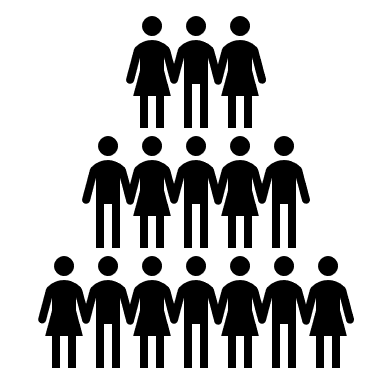 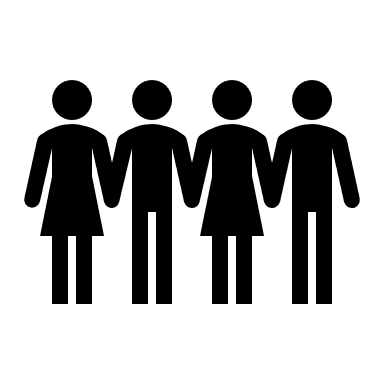 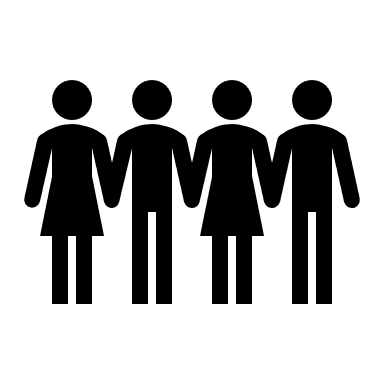 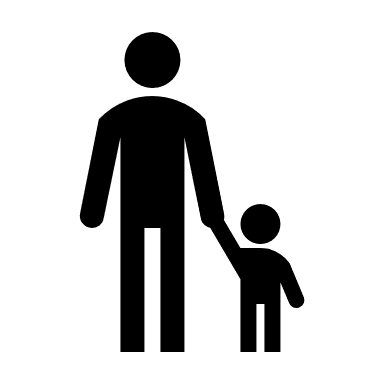 YHTEISKUNNANTASO
YHTEISÖTASO
YKSILÖTASO
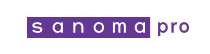 Media on keskeinen terveysviestinnän kanava
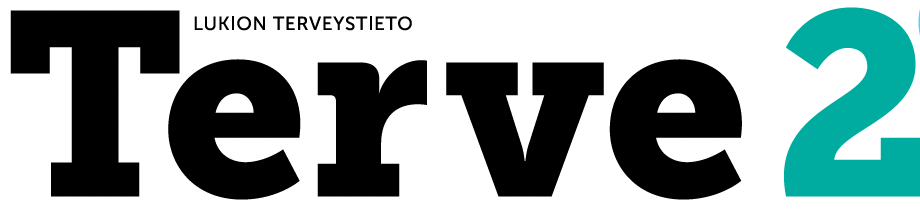 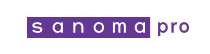 Kuva: Unsplash.com / ThisisEngineering RAEng
Some on monelle tärkeä terveysviestinnän kanava
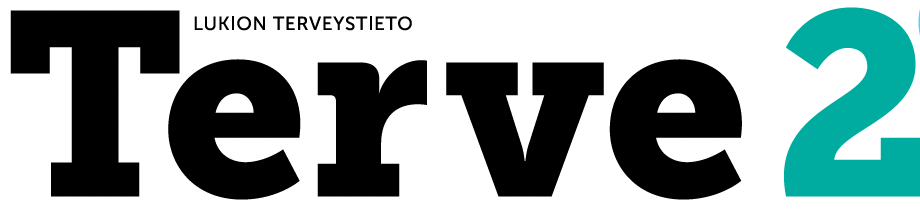 Terveysalan asiantuntijajärjestöjen somesivustot
Terveysaiheiset blogit ja keskustelupalstat
Kuka tahansa voi tuottaa materiaalia
Osalla on terveydenalan koulutus, osalla ei
Osalla halu jakaa kansantajuistettua tietoa terveysaiheista, osalla motiivina esim. julkisuus tai raha
Perustuvat usein omiin kokemuksiin tai tulkintoihin muutamista tieteellisistä julkaisuista. Jos ammatillinen pätevyys puuttuu, virhetulkinnat ovat mahdollisia.
Materiaalin tuottajina asiantuntijat
Perustuu tutkittuun tietoon, käytettävissä laajat ajantasaiset tutkimusaineistot
Sivustot päivitetään säännöllisesti, mahdolliset virheet korjataan 
Motiivina terveysosaamisen lisääminen ja terveyden edistäminen
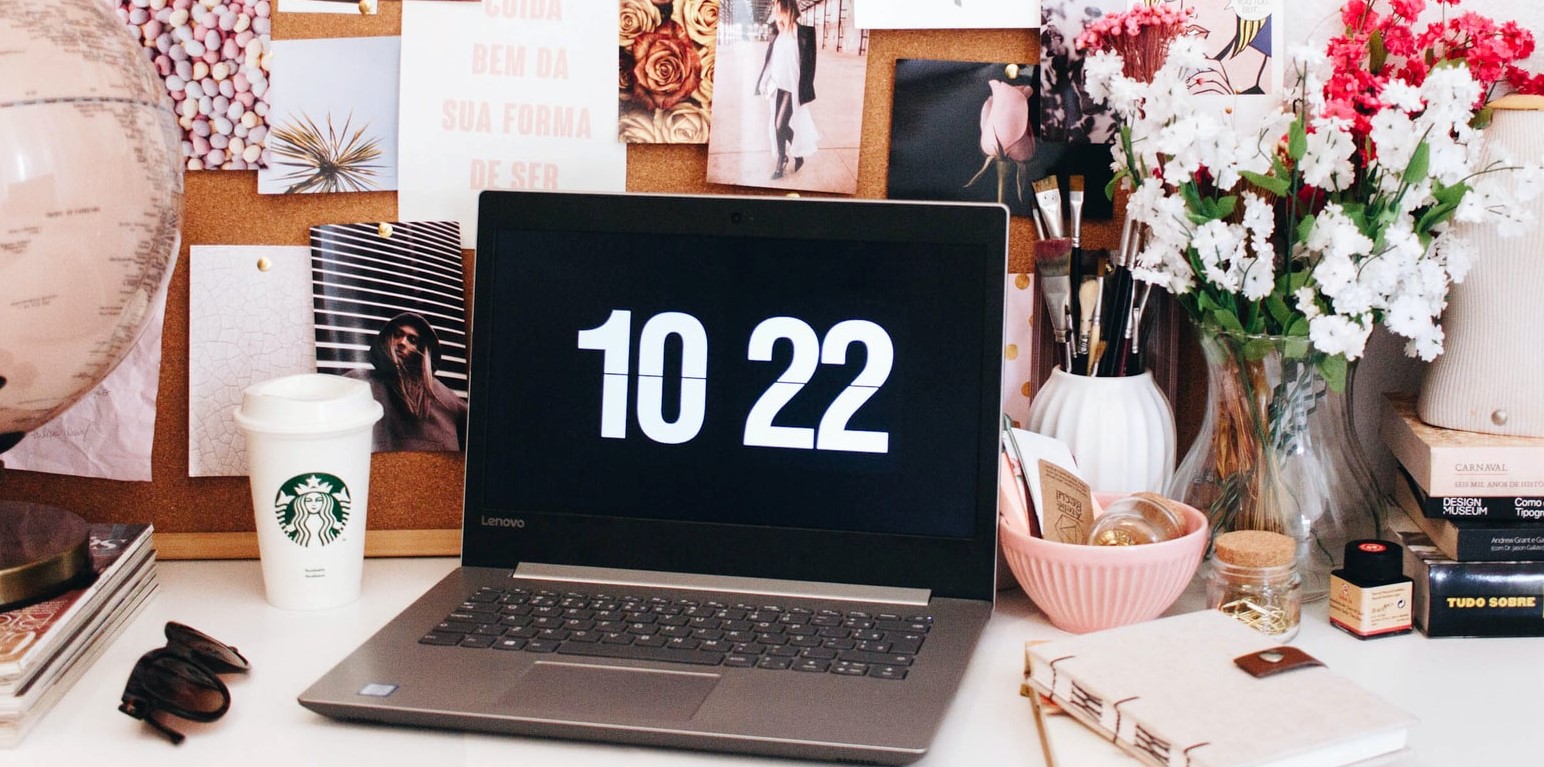 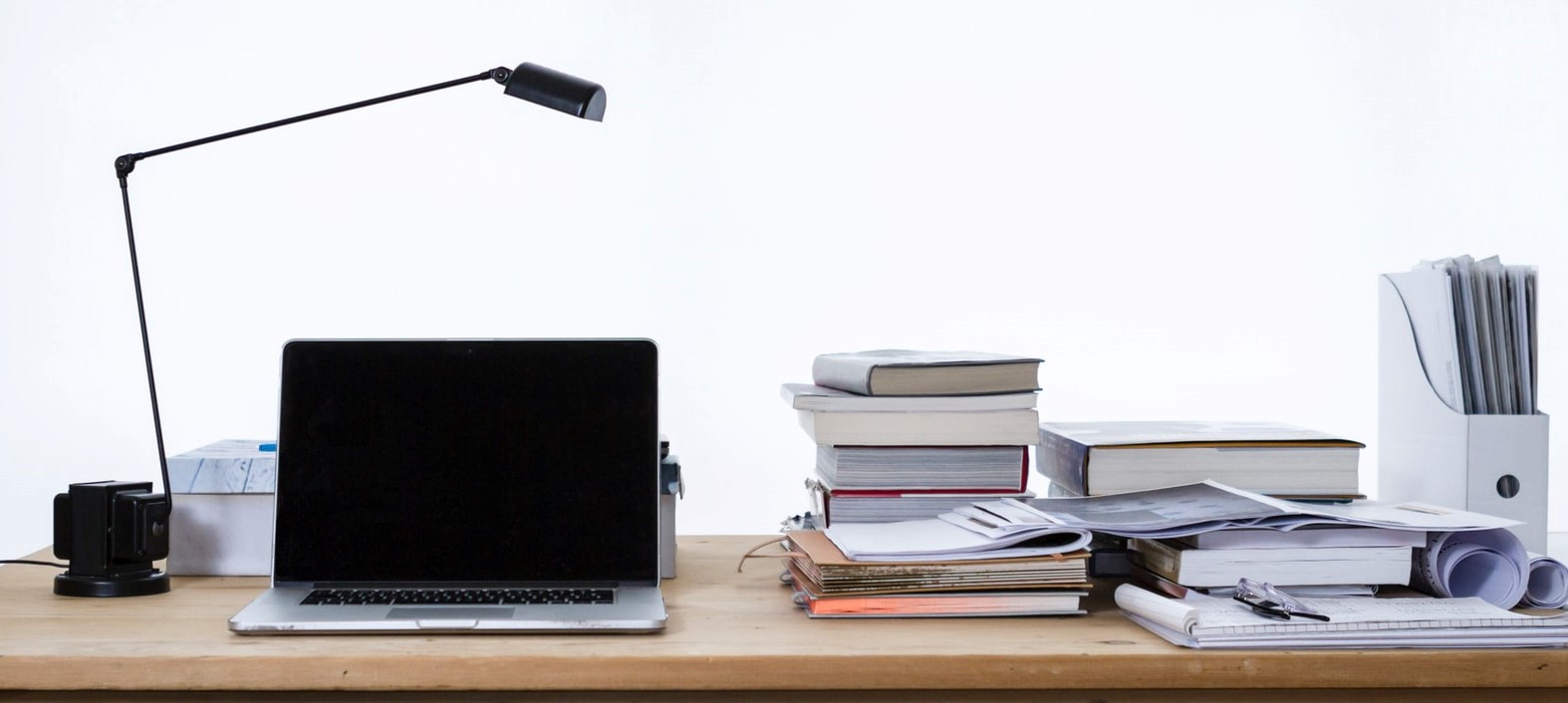 MY HEALTH BLOG
THL
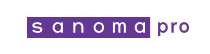 Kuva: Unsplash.com / Ella Jardim
Kuva: Unsplash.com / freddie marriage
Terveysmainonnalla luodaan mielikuvia ja tarpeita - Vaikuttamisen keinot voivat olla sekä emotionaalisia että informatiivisia
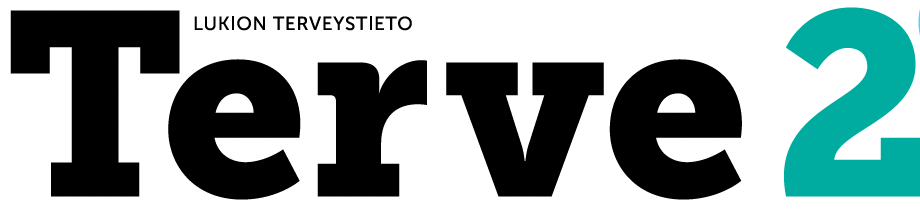 Mainos jaettu on kahteen osaan
1. Vasemmalla herätetään mielikuva tarpeesta: halu näyttää treenatulta.
2. Oikealla esitetään yksinkertainen ratkaisu tarpeen saavuttamiseen eli  mainostettava tuote.
Vino leikkaus kuvien välillä kuvastaa muutosta kohti päämäärää.
Mielikuvaa voimasta  korostetaan valkealla valolla, joka leviää räjähdysmäisesi mustaan taustaan.
Mainostettava tuote näkyy selvästi, jotta kuluttaja tunnistaa sen helposti.
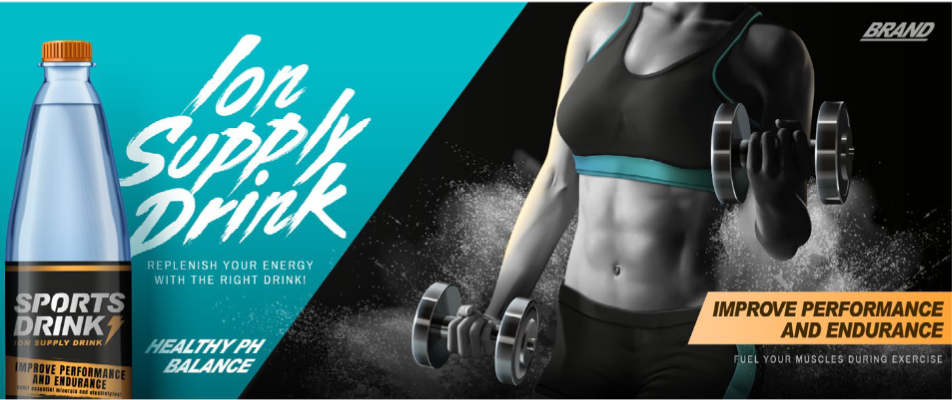 Musta-oranssit
 teksti  ”Parantaa suorituskykyä ja kestävyyttä” liittää mainoksen kaksi pääelementtiä yhteen.
Kuva: Schutterstock
Sanoilla ionit ja pH-tasapaino pyritään luomaan uskottavuutta.
Muodostuu mielikuva, että oikean urheilujuoman avulla tavoitteet voi saavuttaa helposti.
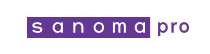 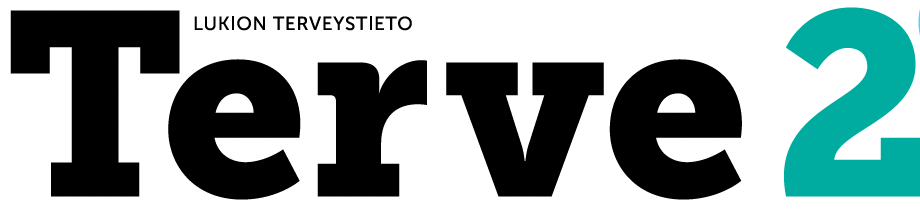 Terveyskampanjoiden tavoitteena on terveyden edistäminen
Kampanjat käsittelevät usein ajankohtaisia aiheita
Oikea-aikainen viestintä kannustaa tekemään terveellisiä ja turvallisia valintoja.
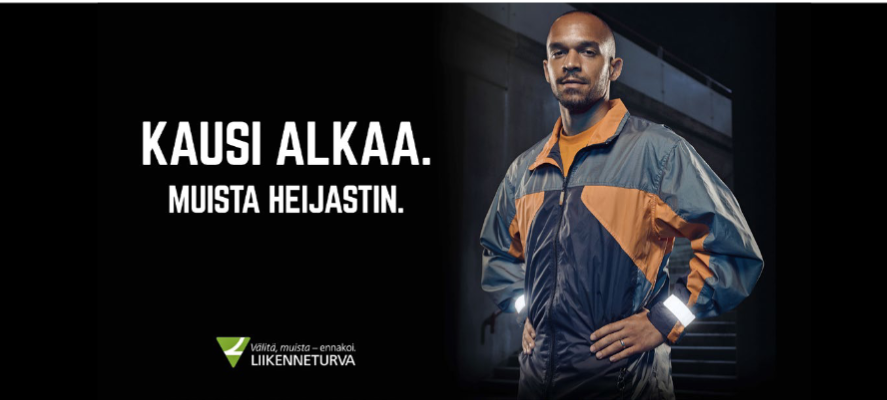 Lähde: Liikenneturva Ole#VahvastiNäkyvä
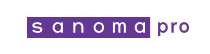 Mediaympäristön terveysvaikutukset ovat yksilöllisiä
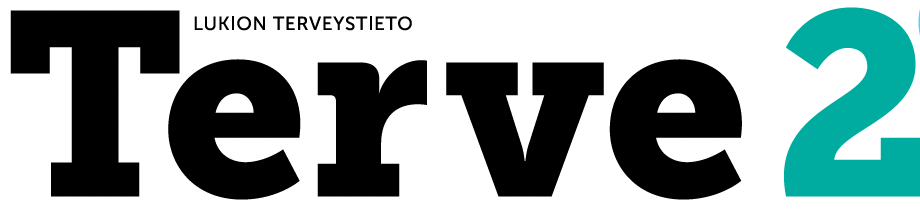 Median käyttötavoissa ja mediaympäristöissä  on suuria yksilöllisiä eroja.

Median käyttö voi olla 
iloa tuottavaa viihdettä
kehittää ongelmanratkaisutaitoja
lisätä luovuutta 
olla yhteisöllistä toimintaa

Median käyttö voi aiheuttaa
levottomuutta
keskittymisvaikeuksia
uniongelmia
ahdistuneisuutta
hartia- ja niskakipuja
Kuva: Unsplash.com / Sean Do
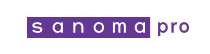 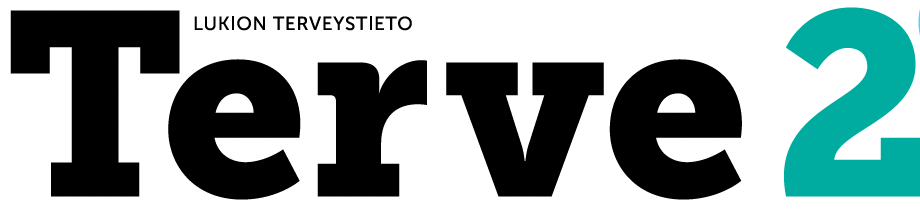 Omilla valinnoilla voi vähentää median käytöstä aiheutuvia haittoja
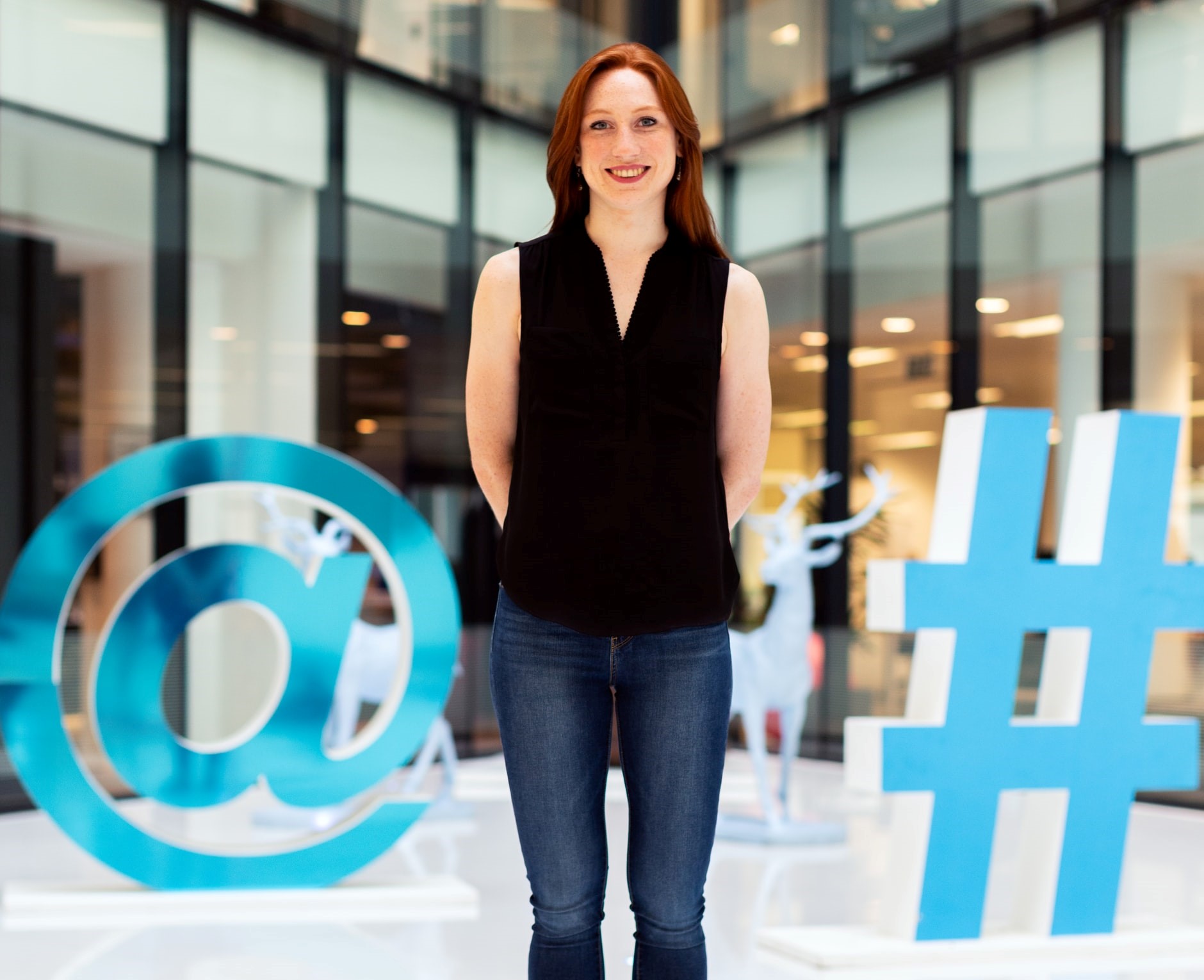 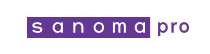 Kuva: Unsplash.com / ThisisEngineering RAEng